Проект  «Театр – волшебный мир»
Подготовительная группа детского сада №98.
Актуальность проекта:
1.Недостаточное внимание родителей и детей к театру. 
2. Несформированные умения детей в «актёрском мастерстве». 
3. Поверхностные знания детей о разных видах кукольного театра.
Тип проекта: творческий, групповой.Участники проекта: педагоги, воспитанники, родители.Продолжительность: краткосрочный.
Цель проекта: Творческое и всестороннее развитие личности ребенка средствами театрализованной деятельности с участием детей, воспитателей, родителей.
Задачи проекта: 
Вызвать у детей интерес к театральной деятельности.
Познакомить с историей  Кукольного театра города Рыбинск. 
Способствовать созданию у детей радостного настроения, развивать воображение и способности к творчеству.
Воспитывать уверенность в себе, положительную самооценку, умение преодолевать комплексы.
Заинтересовать родителей в изготовлении разных видов театра и дать сведения о способах обыгрывания дома с детьми. 
Учить детей разыгрывать несложные представления по известным литературным произведениям, используя выразительные средства (интонацию, мимику, жесты)
Продукт совместной деятельности: кукольные представления, игры, изготовление театра детьми и родителями.
Формы работы: игровая, познавательная, продуктивная, работа с родителями.
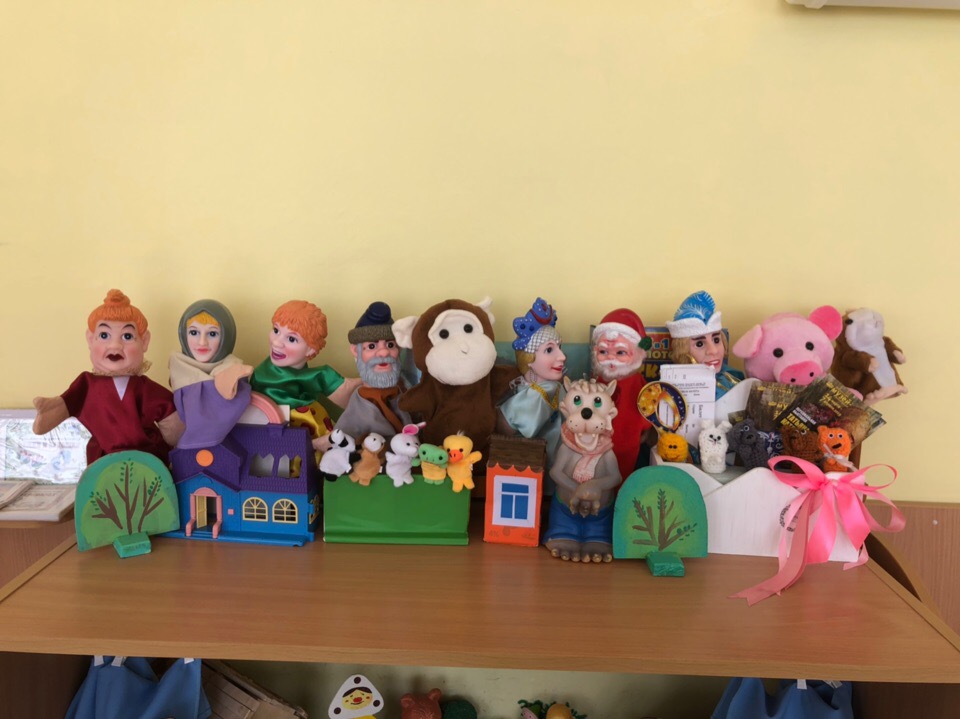 1 Этап - подготовительный:
Подбор художественной литературы
Подготовка наглядного материала
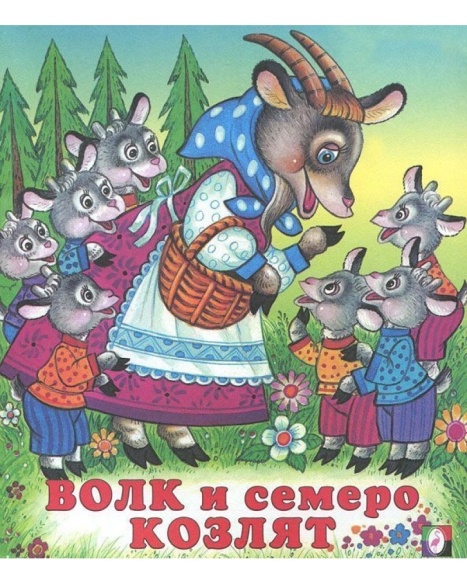 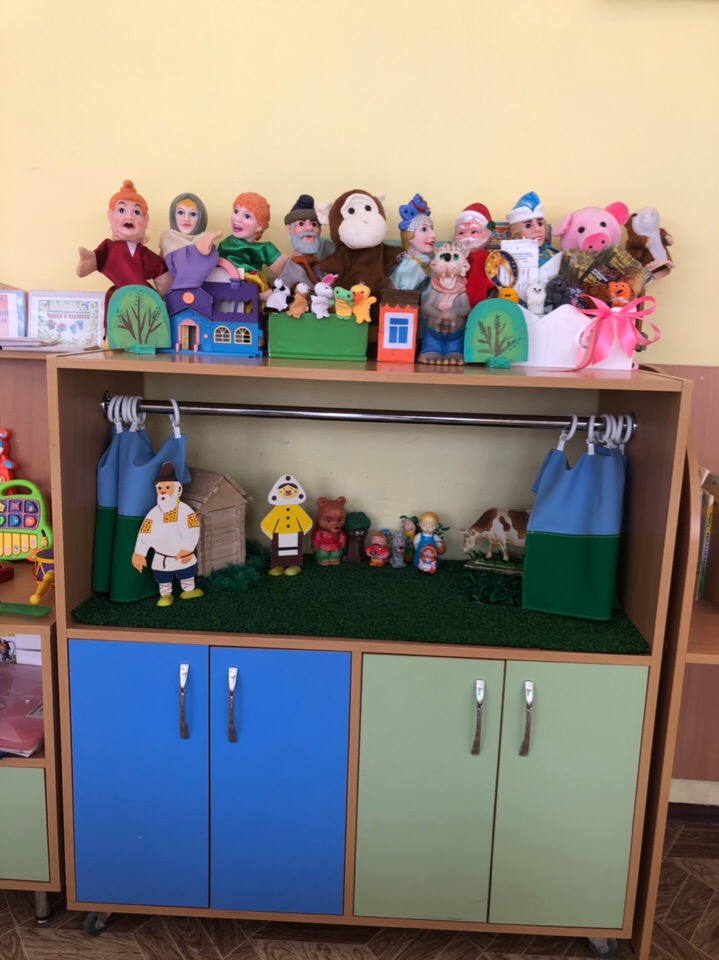 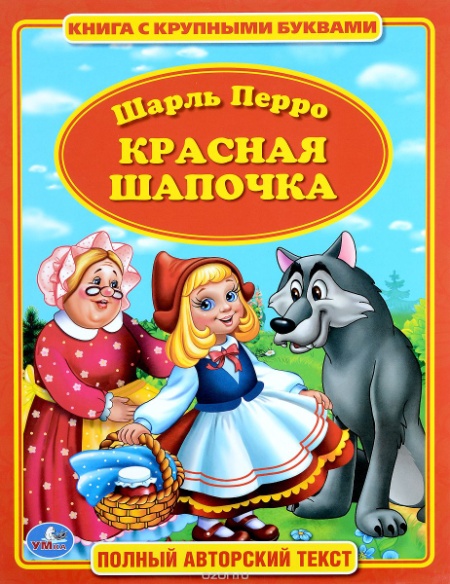 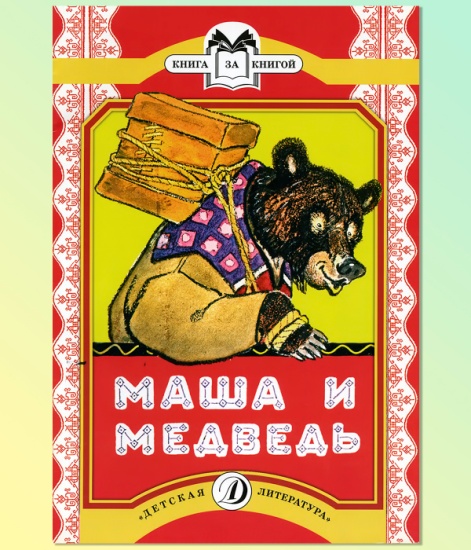 2 Этап – основной (практический).
Консультация для родителей, анкетирование
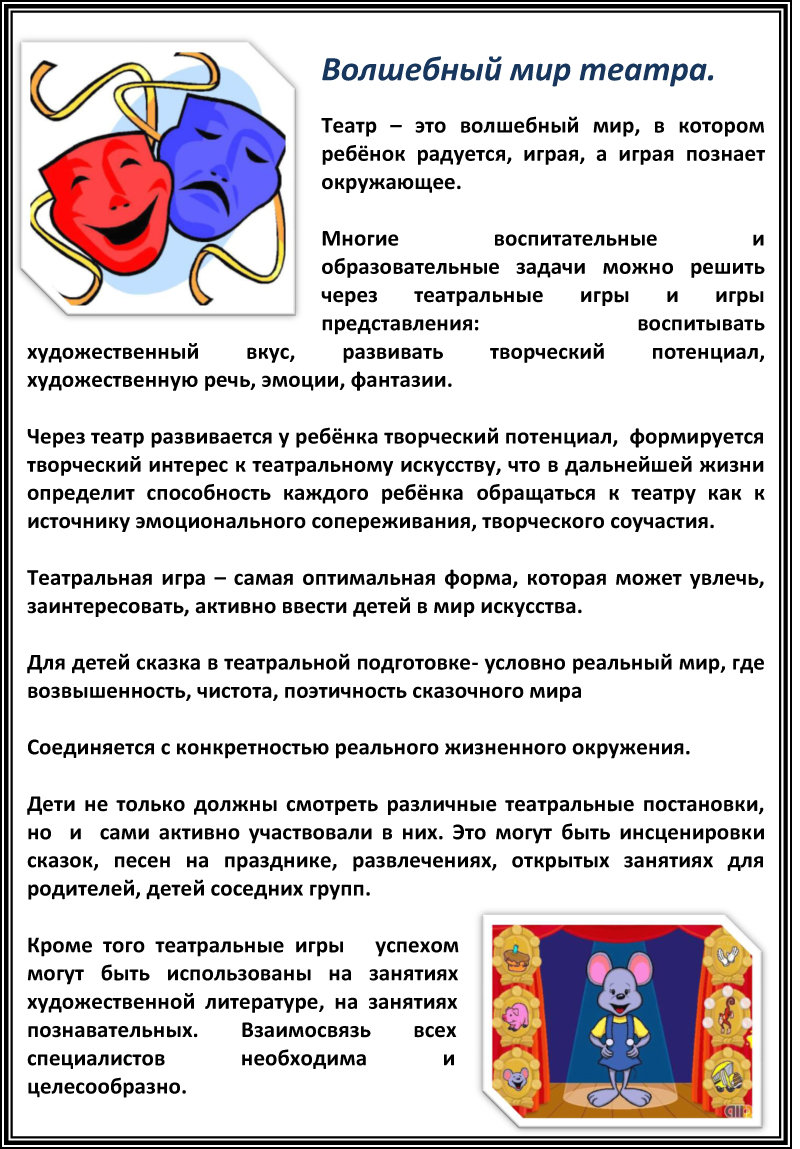 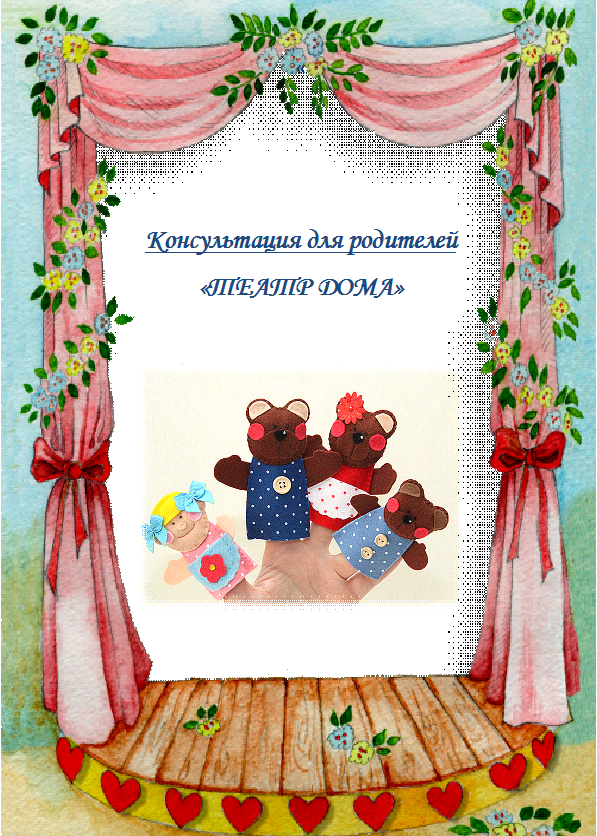 Познакомились с различными видами театра.
мягкой игрушки; 
деревянный театр;
 конусный театр;
 театр народной игрушки; 
плоскостных фигур; 
театр ложек;
 театр верховых кукол (без ширмы, и с ширмой).
театр марионеток,
 театр «живой руки», 
платочный театр, 
люди – куклы.
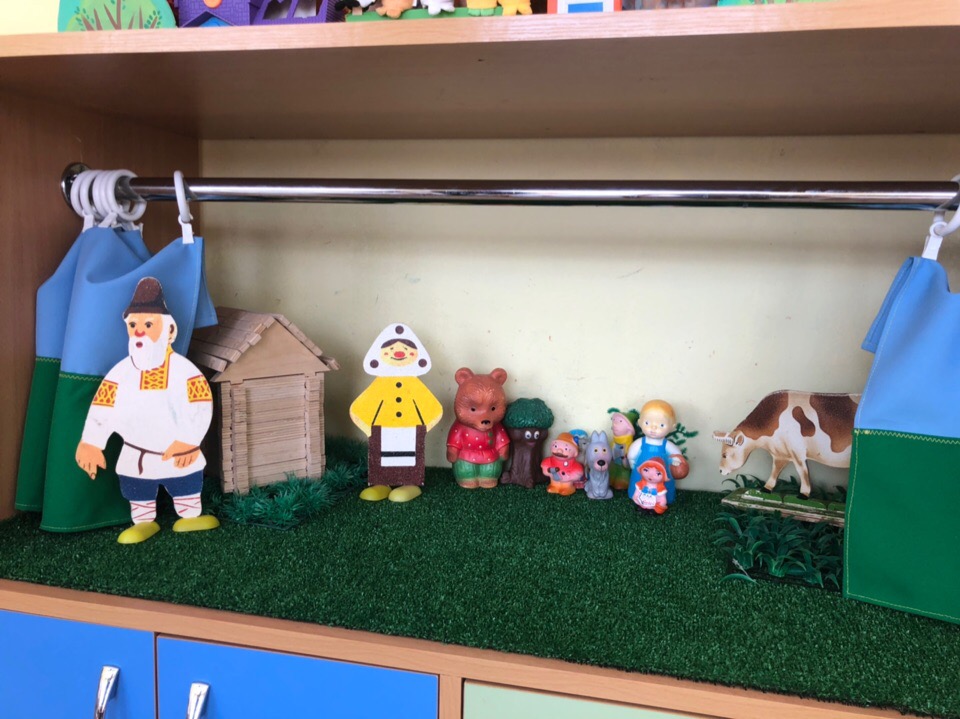 Познакомились с историей Кукольного театра города Рыбинск
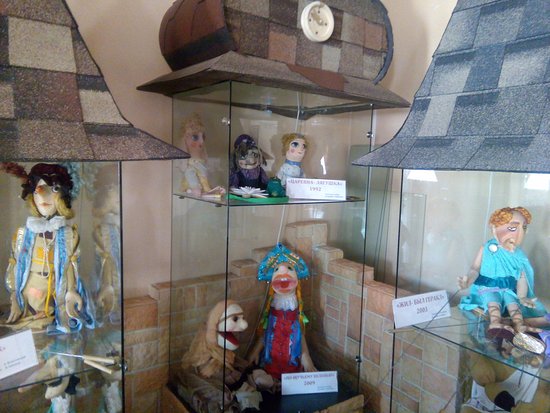 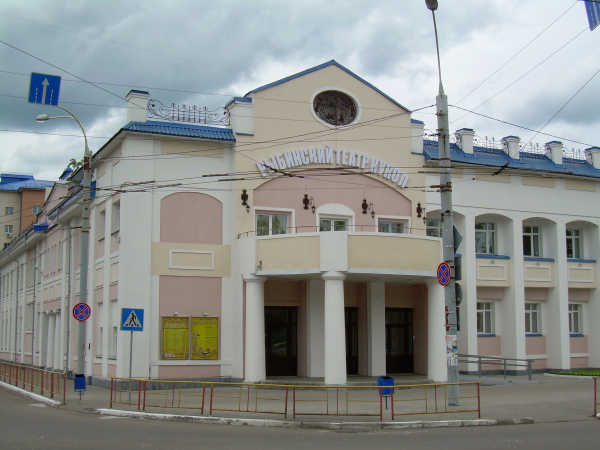 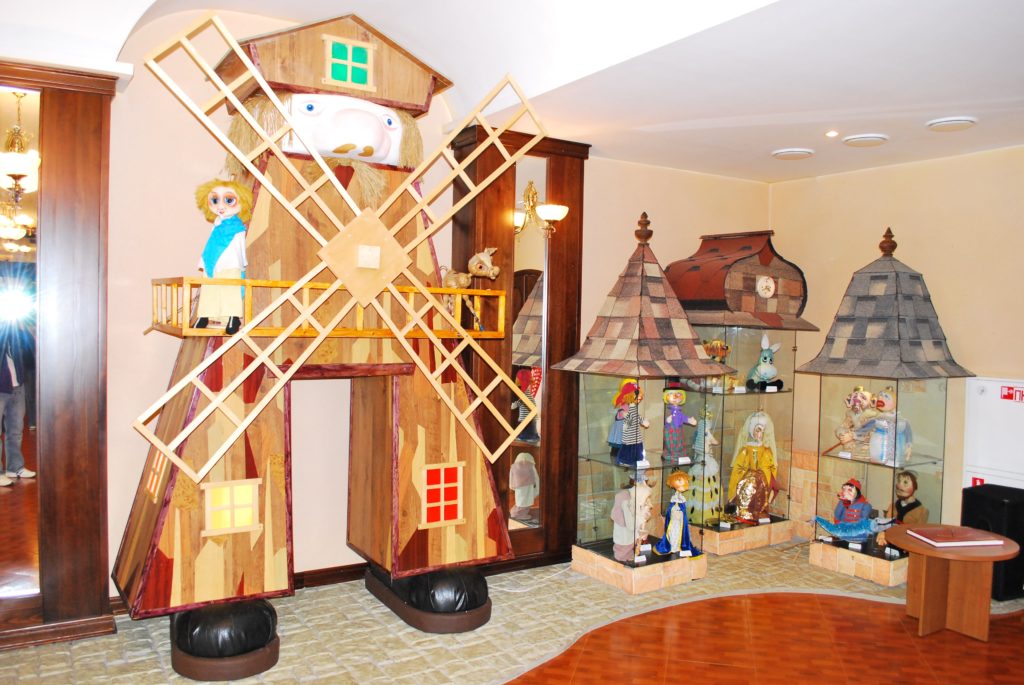 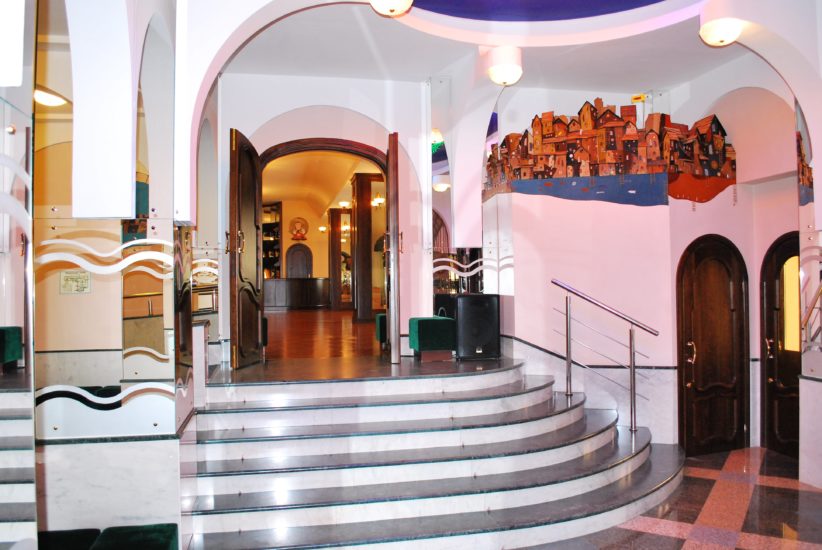 Посетили Кукольный театр города Рыбинск.
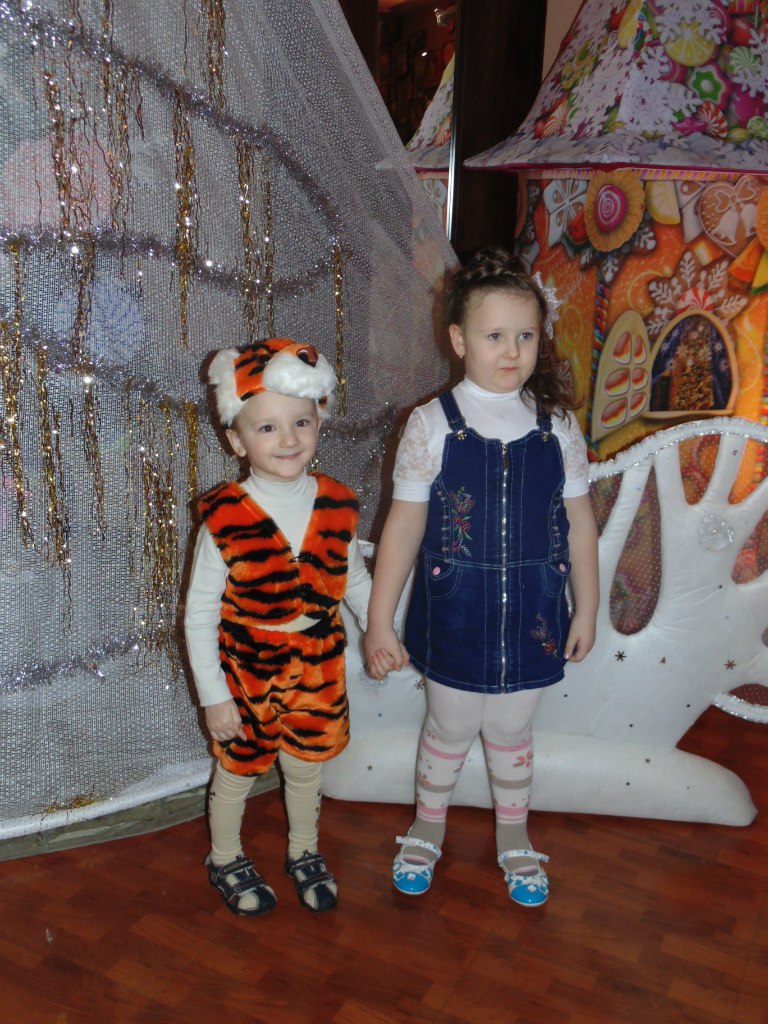 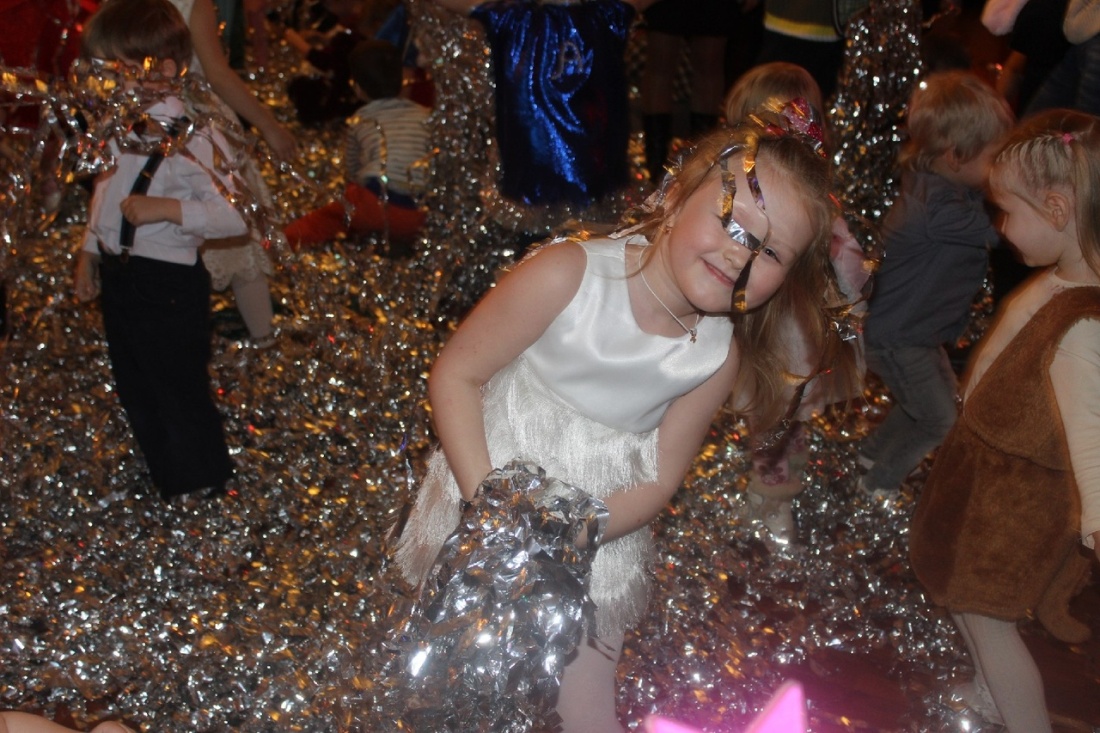 Показ театрализованных постановок  (сказки с использованием кукольного театра)
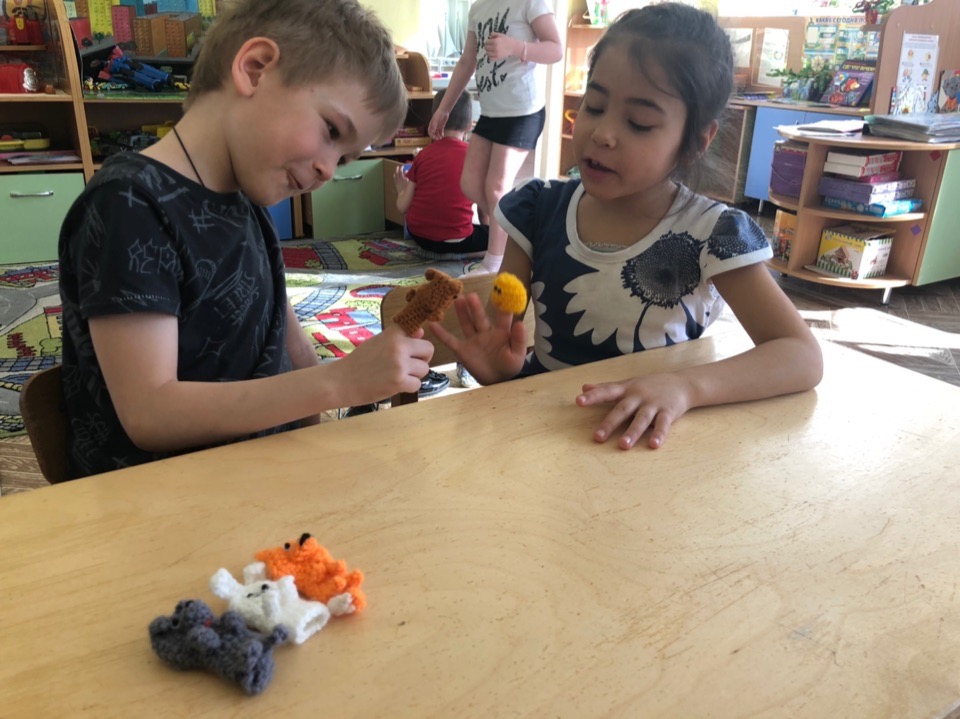 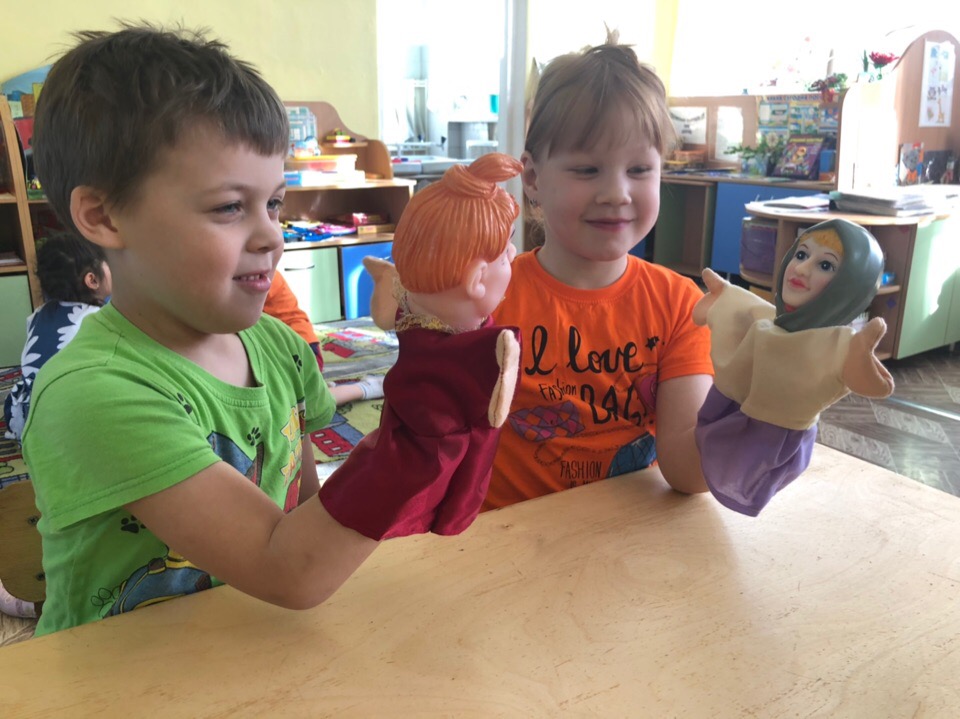 Дети вместе с родителями создали модели театров
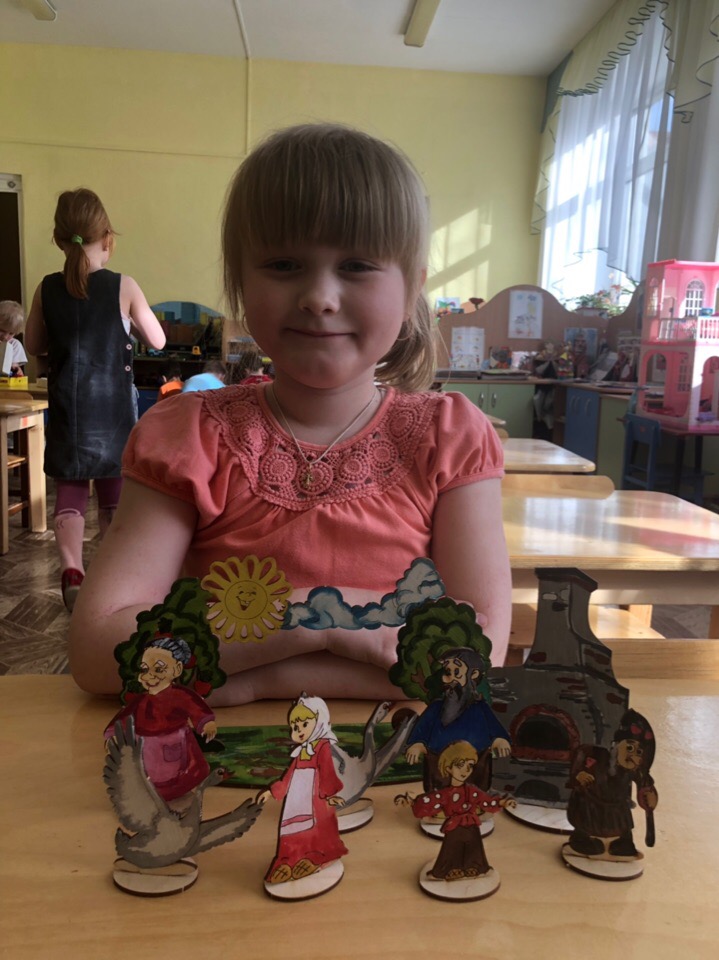 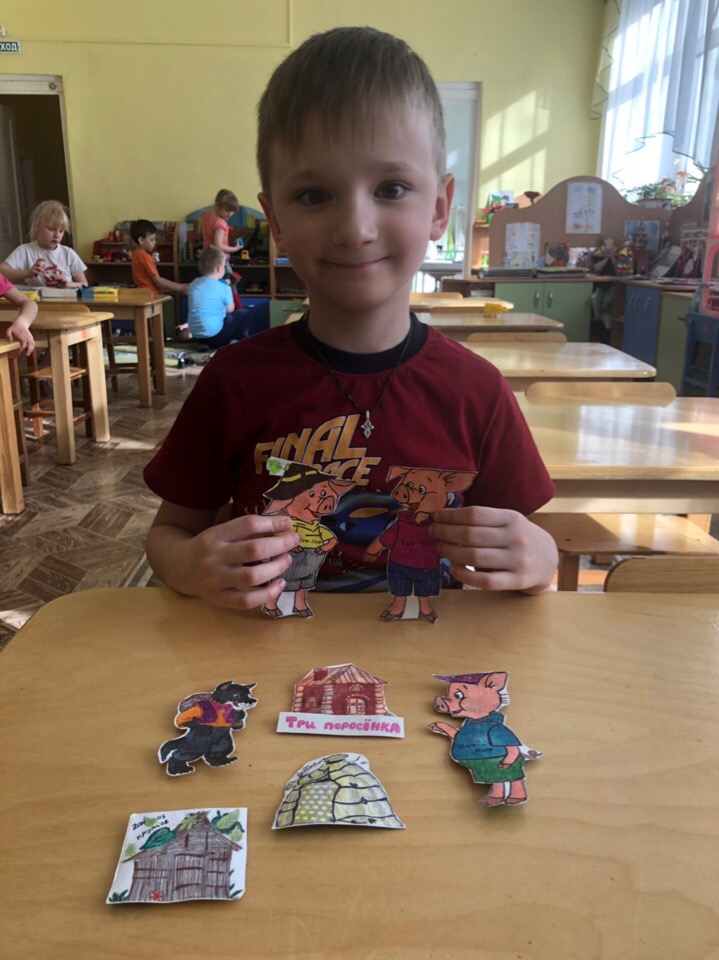 3.Этап – заключительный. Драматизация сказки «Волк и семеро козлят».
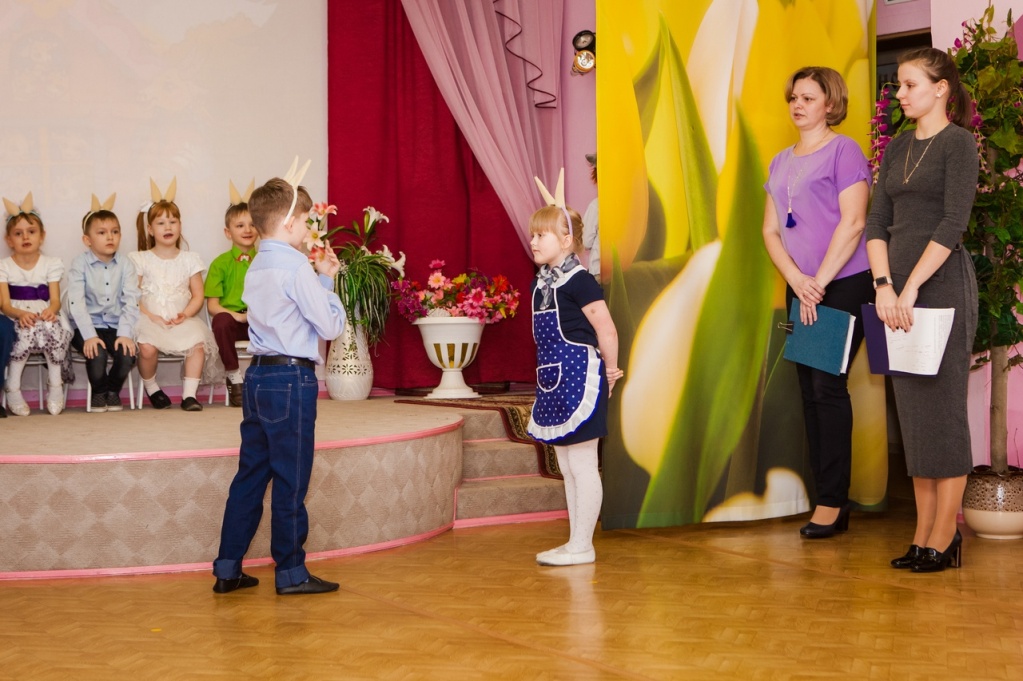 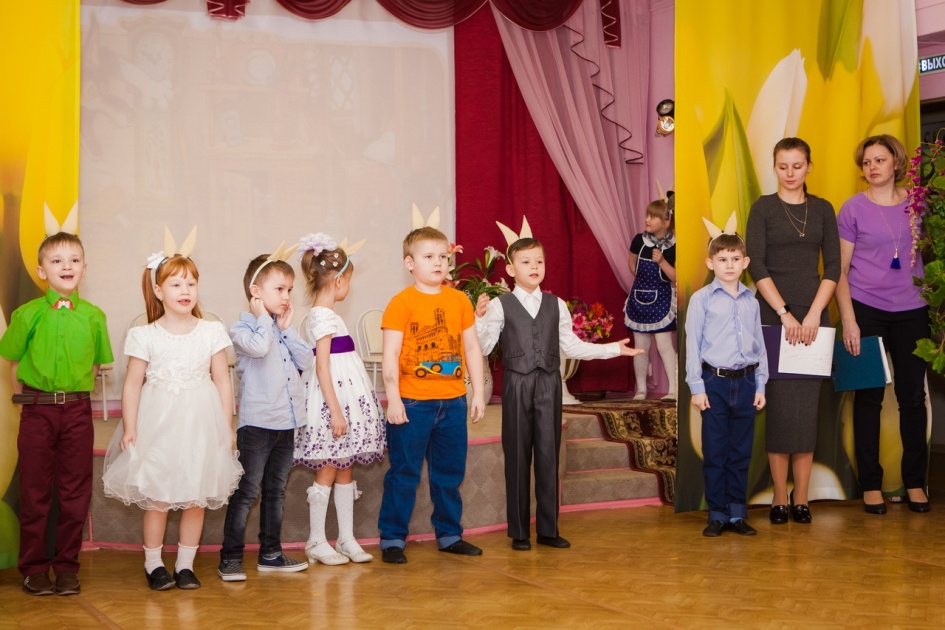 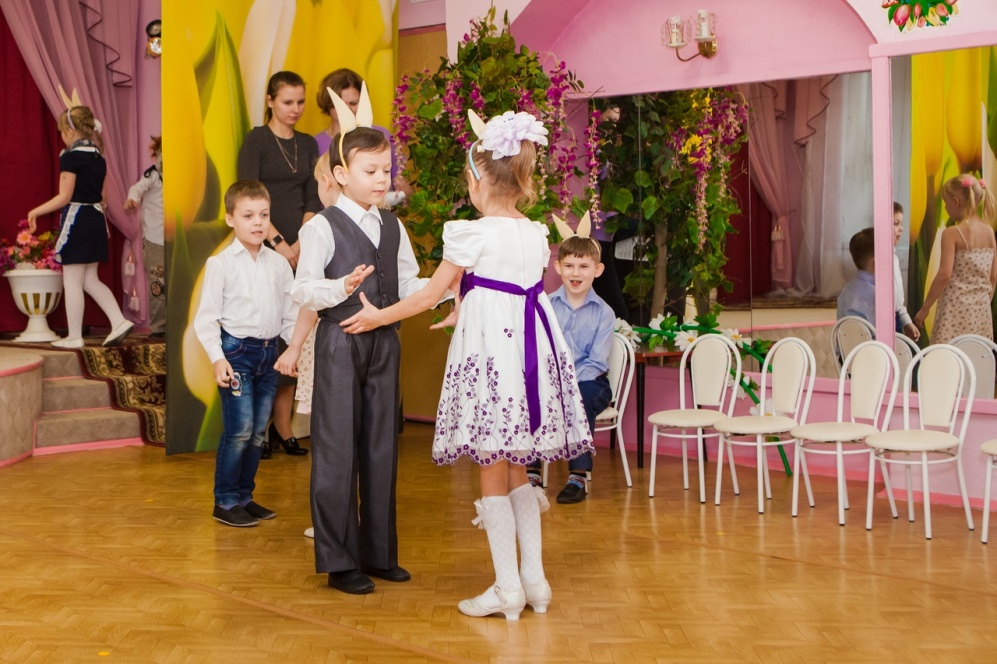 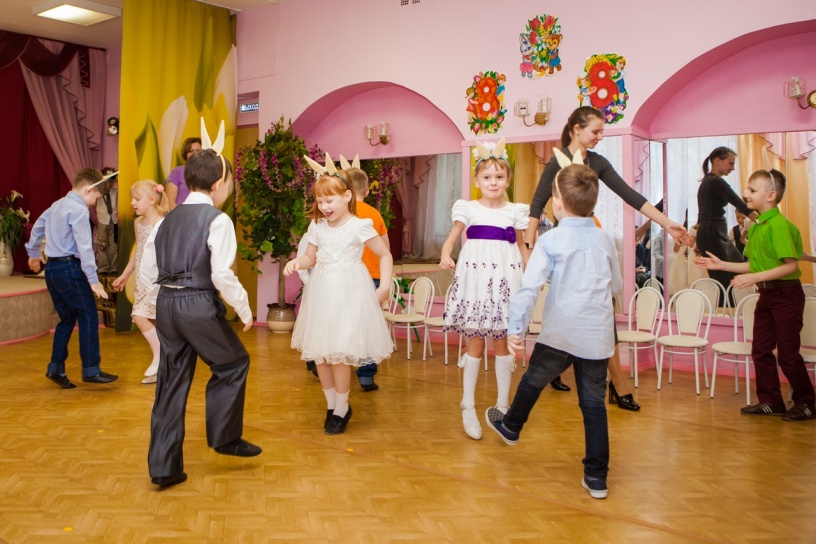 В результате проекта нами были достигнуты следующие результаты:
Познакомились с историей кукольного театра, с историей кукол, что вызвало гордость и желание посещать театр;
Познакомились с видами театра, способами изготовления и обыгрывания; 
Изготовили атрибуты для театрализованных игр.
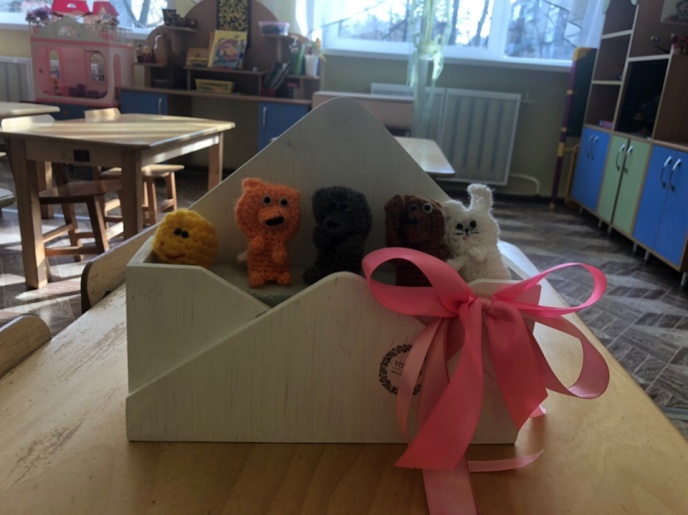 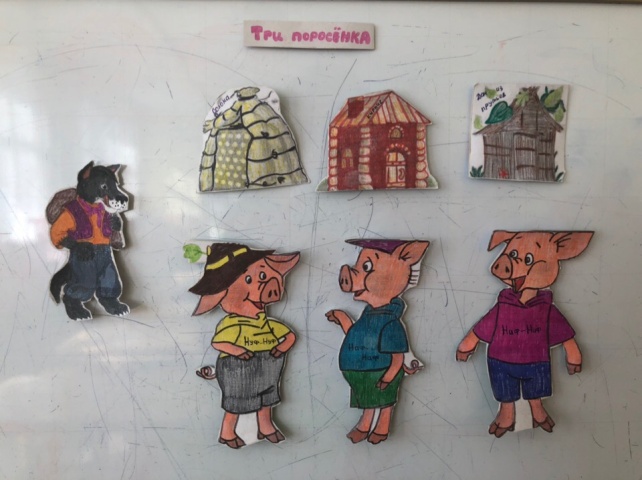 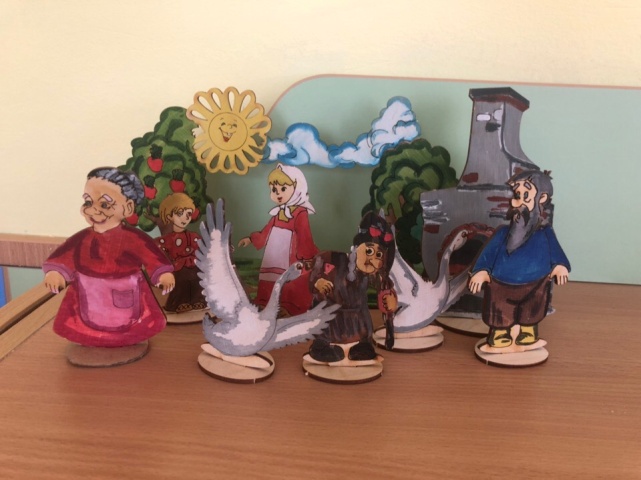 Спасибо за внимание!